Warm-up as you walk in
Counts
AI: Representation and Problem Solving
Bayes Nets Sampling
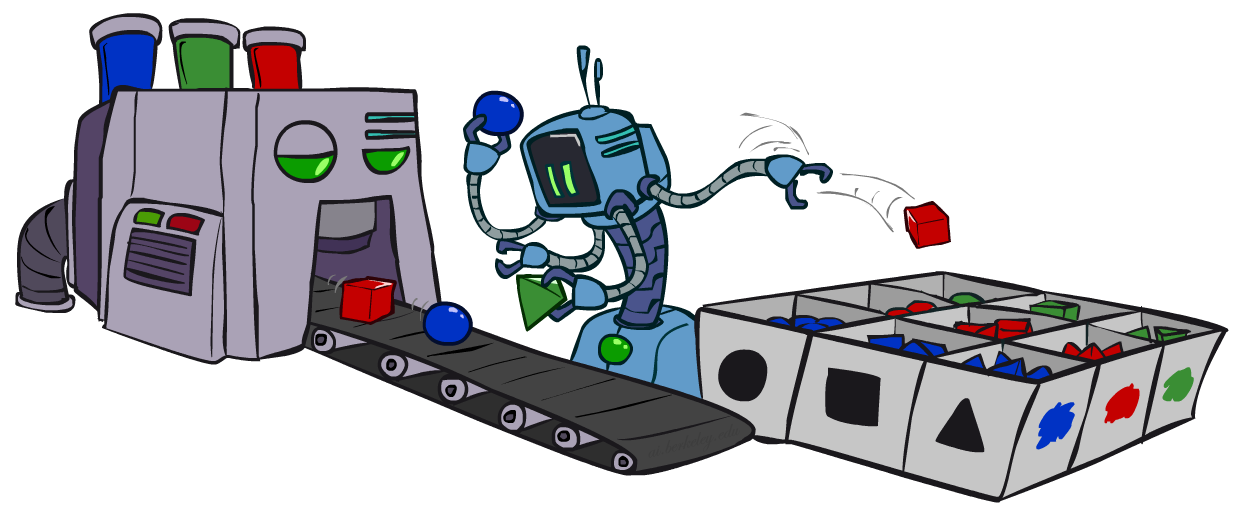 Instructor: Pat Virtue
Slide credits: CMU AI and http://ai.berkeley.edu
Review: Bayes Nets
Bayes Nets
Part I: Representation




Part II: Exact inference

Enumeration (always exponential complexity)

Variable elimination (worst-case exponential complexity, often better)

Inference is NP-hard in general

Part III: Approximate Inference
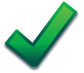 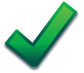 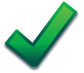 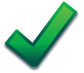 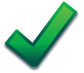 Warm-up as you walk in
Counts
Approximate Inference: Sampling
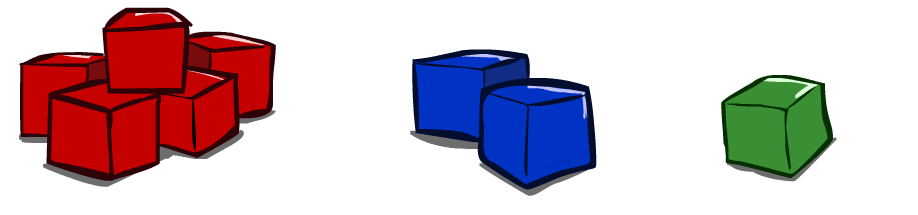 Inference vs Sampling
Motivation for Approximate Inference
Sampling
Sampling is a lot like repeated simulation

Predicting the weather, basketball games, …

Basic idea

Draw N samples from a sampling distribution S

Compute an approximate posterior probability

Show this converges to the true probability P
Why sample?

Learning: get samples from a distribution you don’t know

Inference: getting a sample is faster than computing the right answer (e.g. with variable elimination)
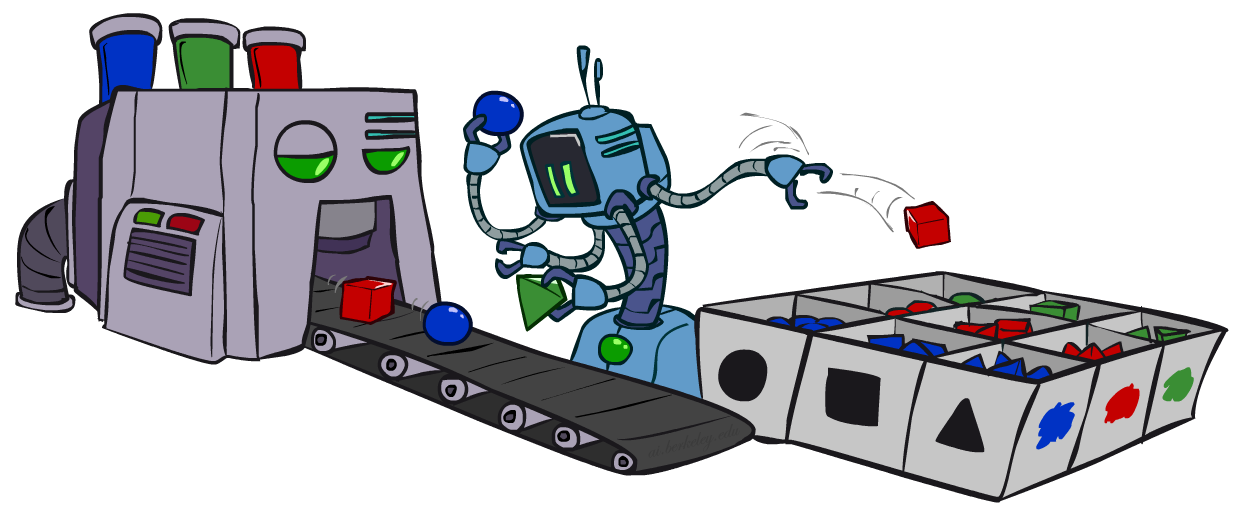 Sampling
Example






If random() returns u = 0.83, then our sample is C = blue
E.g, after sampling 8 times:
Sampling from given distribution

Step 1: Get sample u from uniform distribution over [0, 1)
e.g. random() in python

Step 2: Convert this sample u into an outcome for the given distribution by having each outcome associated with a sub-interval of [0,1) with sub-interval size equal to probability of the outcome
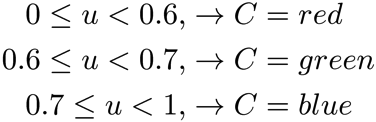 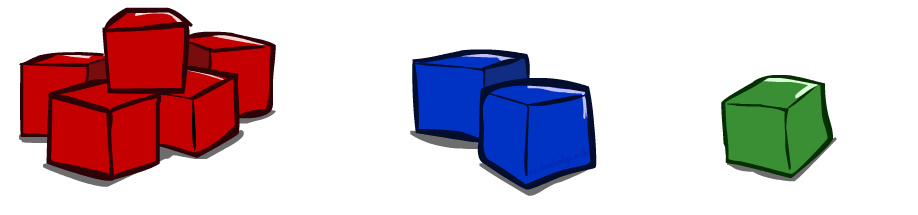 Sampling
How would you sample from a conditional distribution?
Sampling
How would you sample from a conditional distribution?
Sampling
How would you sample from a conditional distribution?
Sampling in Bayes’ Nets
Prior Sampling

Rejection Sampling

Likelihood Weighting

Gibbs Sampling
Handout
No evidence:
Prior Sampling
Some evidence:
Likelihood Weighted Sampling
All evidence:
Likelihood Weighted
Input: no evidence
 
for i=1, 2, …, m
     
 
 
     
Sample xi from P(Xi | Parents(Xi))
return (x1, x2, …, xm)
Input: evidence instantiation
w = 1.0
for i=1, 2, …, m
    if Xi is an evidence variable
Xi = observation xi for Xi
Set w = w * P(xi | Parents(Xi))
    else
Sample xi from P(Xi | Parents(Xi))
return (x1, x2, …, xm), w
Input: evidence instantiation
w = 1.0
for i=1, 2, …, m
 
 
Set w = w * P(xi | Parents(Xi))
 
 
return w
Prior Sampling
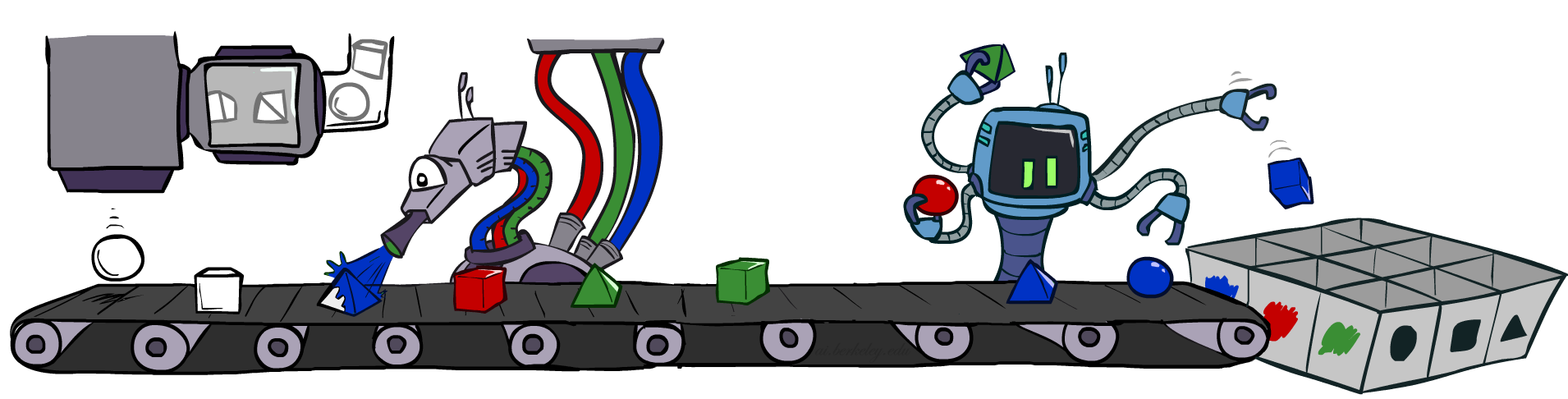 Prior Sampling
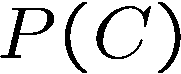 Cloudy
Cloudy
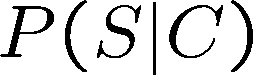 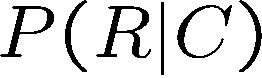 Sprinkler
Sprinkler
Rain
Rain
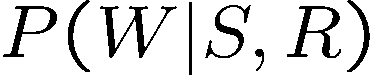 WetGrass
WetGrass
Samples:
+c, -s, +r, +w
-c, +s, -r, +w
…
Prior Sampling
For i=1, 2, …, m

Sample xi from P(Xi | Parents(Xi))

Return (x1, x2, …, xm)
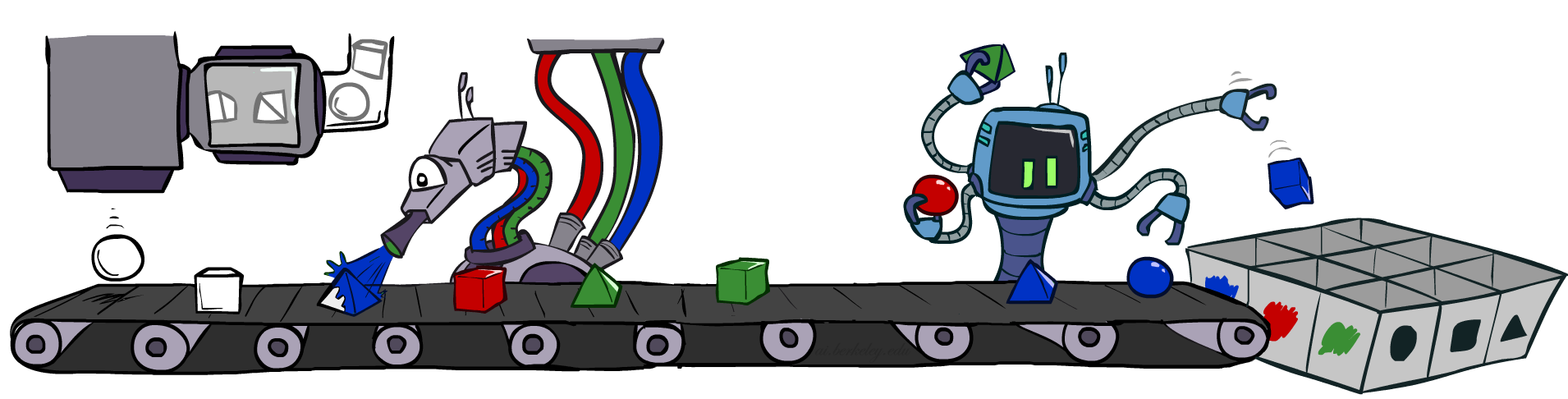 Poll 1
19
Poll 1
Let's take 1000 samples:
20
Poll 2
Poll 2
Probability of a sample
w = 1.0
for i=1, 2, …, m
Set w = w * P(xi | Parents(Xi))
return w
Example
We’ll get a bunch of samples from the BN:
	+c, -s, +r, +w
	+c, +s, +r, +w
	-c, +s, +r,  -w
	+c, -s, +r, +w
	-c,  -s,  -r, +w

If we want to know P(W)
We have counts <+w:4, -w:1>
Normalize to get P(W) = <+w:0.8, -w:0.2>
This will get closer to the true distribution with more samples
Can estimate anything else, too
What about P(C| +w)?   P(C| +r, +w)?  P(C| -r, -w)?
Fast: can use fewer samples if less time (what’s the drawback?)
C
S
R
W
Rejection Sampling
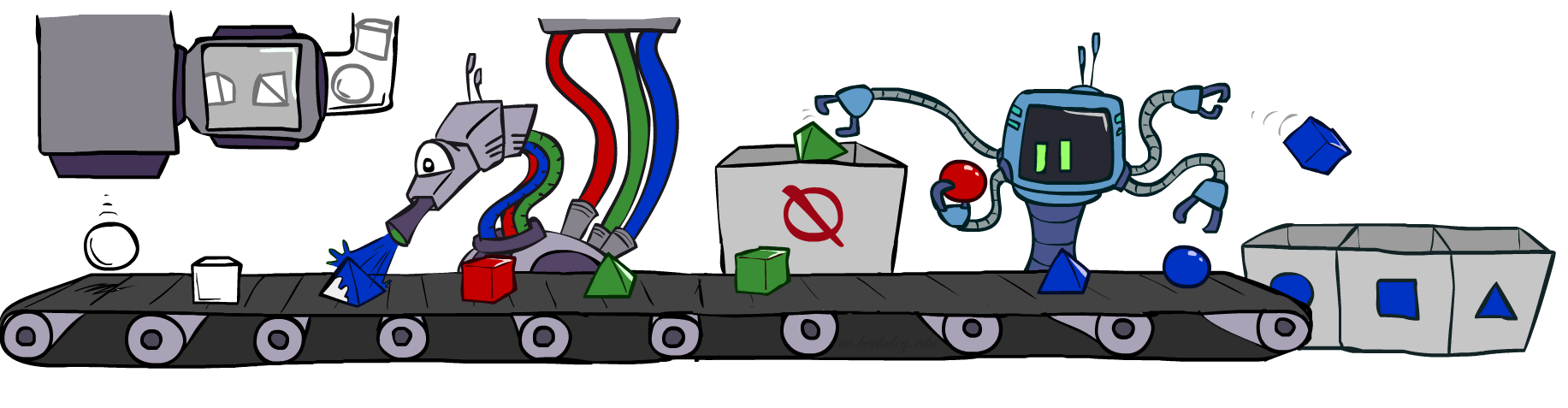 Rejection Sampling
Let's say we want P(C)
No point keeping all samples around
Just tally counts of C as we go

Let's say we want P(C| +s)
Same thing: tally C outcomes, but ignore (reject) samples which don’t have S=+s
This is called rejection sampling
It is also consistent for conditional probabilities (i.e., correct in the limit)
C
+c, -s, +r, +w
	+c, +s, +r, +w
	-c, +s, +r,  -w
	+c, -s, +r, +w
	-c,  -s,  -r, +w
S
R
W
Rejection Sampling
IN: evidence instantiation
For i=1, 2, …, m

Sample xi from P(Xi | Parents(Xi))

If xi not consistent with evidence
Reject: Return, and no sample is generated in this cycle

Return (x1, x2, …, xm)
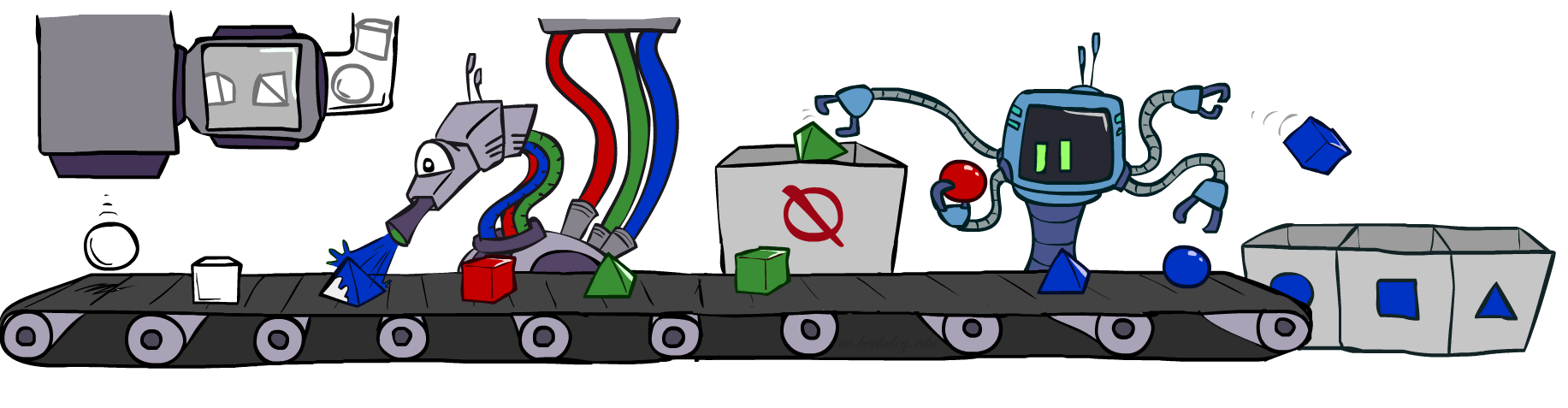 Poll 3
28
Poll 3
A and C: only if we also have total number of attempts
29
Likelihood Weighting
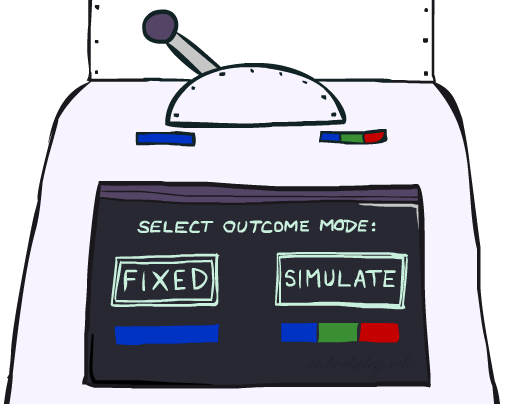 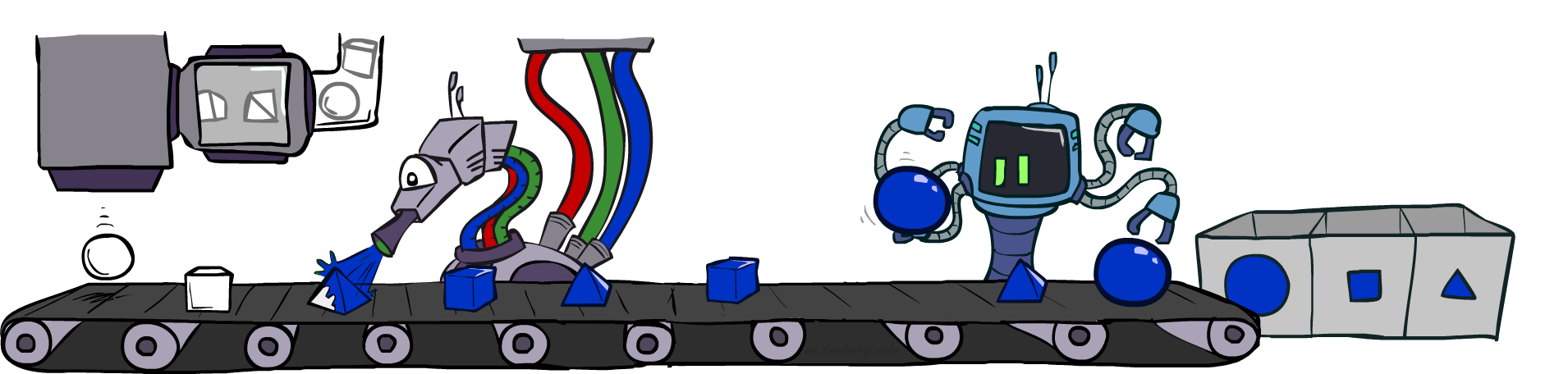 Likelihood Weighting
Problem with rejection sampling:
If evidence is unlikely, rejects lots of samples
Evidence not exploited as you sample
Consider P(Shape|blue)
Idea: fix evidence variables and sample the rest
Problem: sample distribution not consistent!
Solution: weight by probability of evidence given parents
pyramid,  blue
 pyramid,  blue
 sphere,     blue
 cube,         blue
 sphere,      blue
pyramid,  green
 pyramid,  red
 sphere,     blue
 cube,         red
 sphere,      green
Shape
Color
Shape
Color
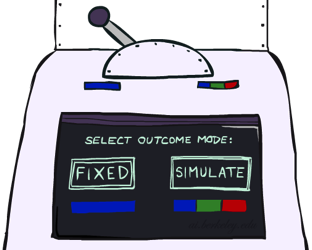 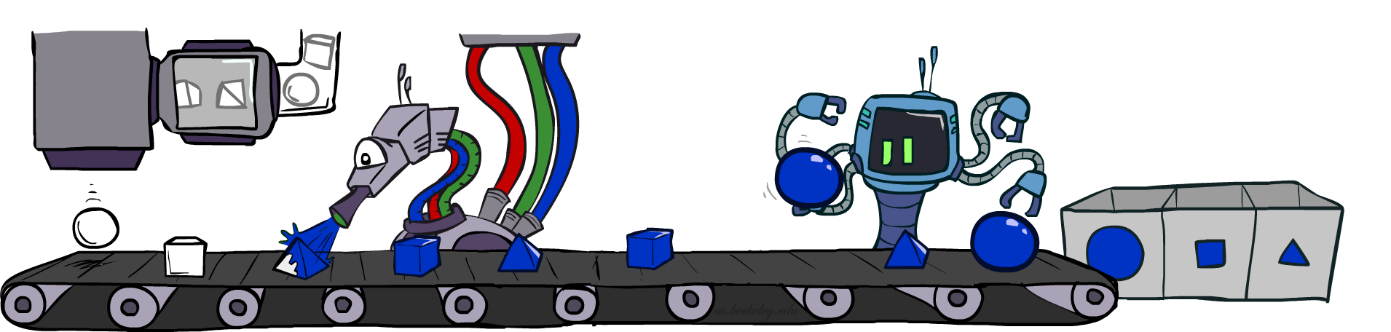 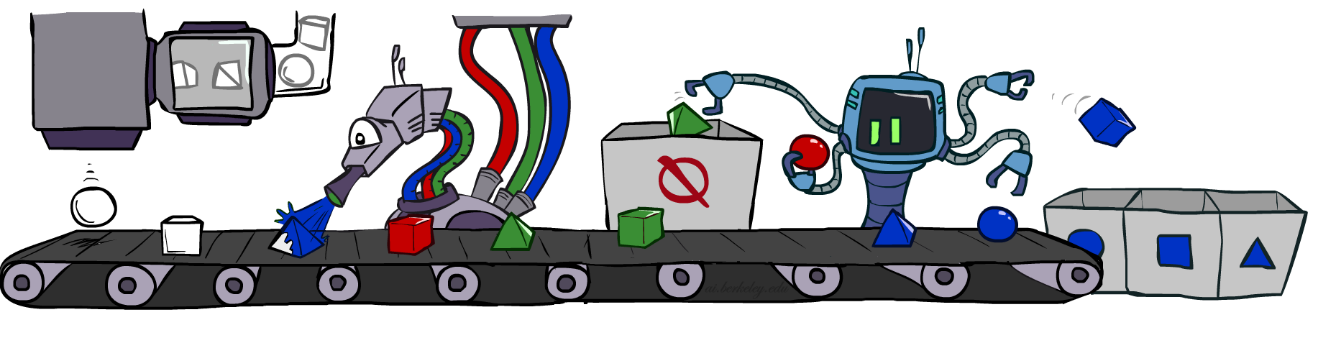 Likelihood Weighting
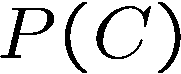 Cloudy
Cloudy
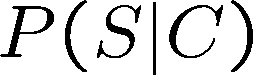 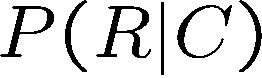 Sprinkler
Sprinkler
Rain
Rain
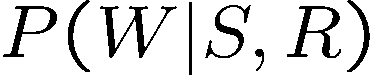 Samples:
WetGrass
WetGrass
+c, +s, +r, +w
…
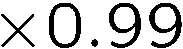 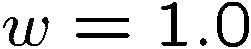 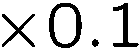 Likelihood Weighting
IN: evidence instantiation
w = 1.0
for i=1, 2, …, m
if Xi is an evidence variable
Xi = observation xi for Xi
Set w = w * P(xi | Parents(Xi))
else
Sample xi from P(Xi | Parents(Xi))
return (x1, x2, …, xm), w
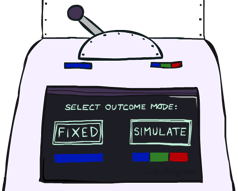 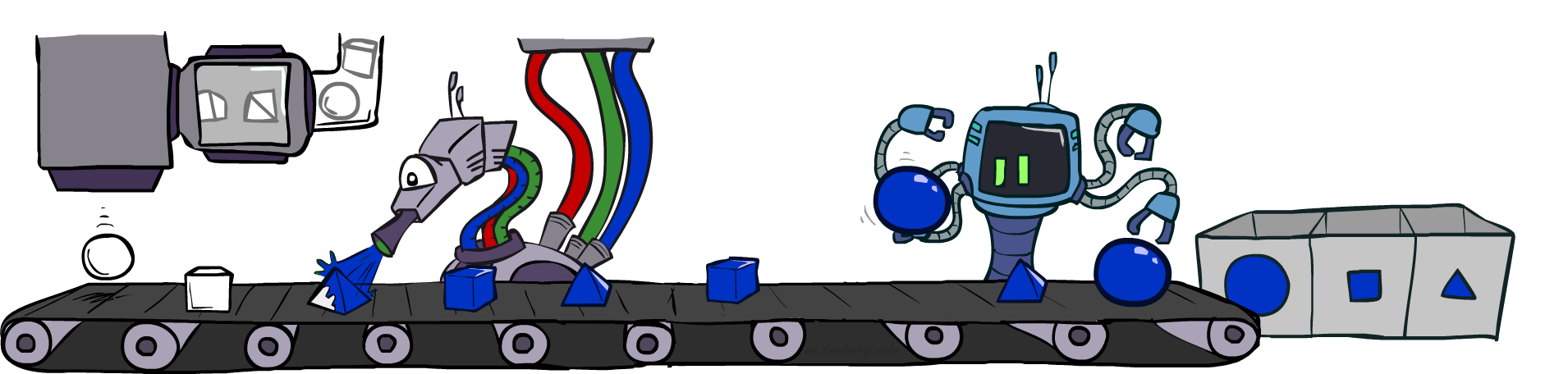 Likelihood Weighting
No evidence:
Prior Sampling
Some evidence:
Likelihood Weighted Sampling
All evidence:
Likelihood Weighted
Input: no evidence
 
for i=1, 2, …, m
     
 
 
     
Sample xi from P(Xi | Parents(Xi))
return (x1, x2, …, xm)
Input: evidence instantiation
w = 1.0
for i=1, 2, …, m
    if Xi is an evidence variable
Xi = observation xi for Xi
Set w = w * P(xi | Parents(Xi))
    else
Sample xi from P(Xi | Parents(Xi))
return (x1, x2, …, xm), w
Input: evidence instantiation
w = 1.0
for i=1, 2, …, m
 
 
Set w = w * P(xi | Parents(Xi))
 
 
return w
Remember Poll 2
Likelihood Weighting
Likelihood Weighting Distribution
Likelihood Weighting Distribution
Likelihood Weighting Distribution
Likelihood Weighting Distribution
Cloudy
C
S
R
W
Likelihood Weighting
Sampling distribution if z sampled and e fixed evidence



Now, samples have weights



Together, weighted sampling distribution is consistent
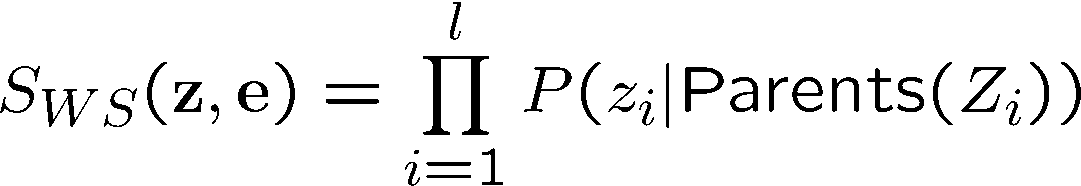 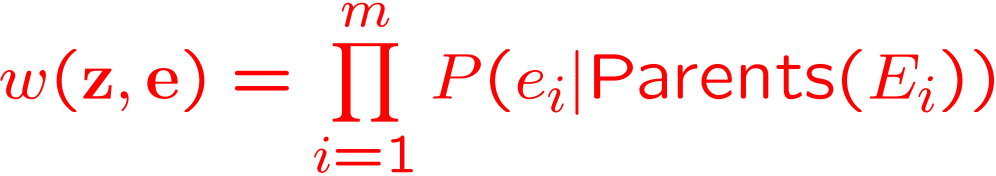 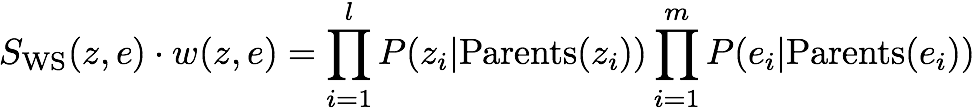 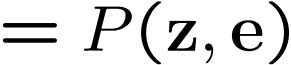 Poll 4
Given a fixed query, two identical samples from likelihood weighted sampling will have the same exact weights.

True
False
It depends
I don’t know
Poll 4
Given a fixed query, two identical samples from likelihood weighted sampling will have the same exact weights.

True
False
It depends
I don’t know
Poll 5
Poll 5
Likelihood Weighting
Likelihood weighting doesn’t solve all our problems
Evidence influences the choice of downstream variables, but not upstream ones (C isn’t more likely to get a value matching the evidence)
We would like to consider evidence when we sample every variable
Likelihood weighting is good
We have taken evidence into account as we generate the sample
E.g. here, W's value will get picked based on the evidence values of S, R
More of our samples will reflect the state of the world suggested by the evidence
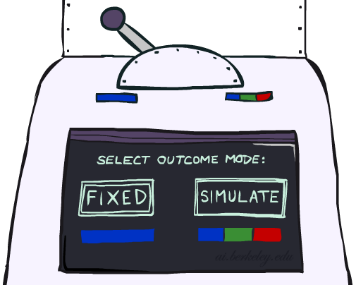 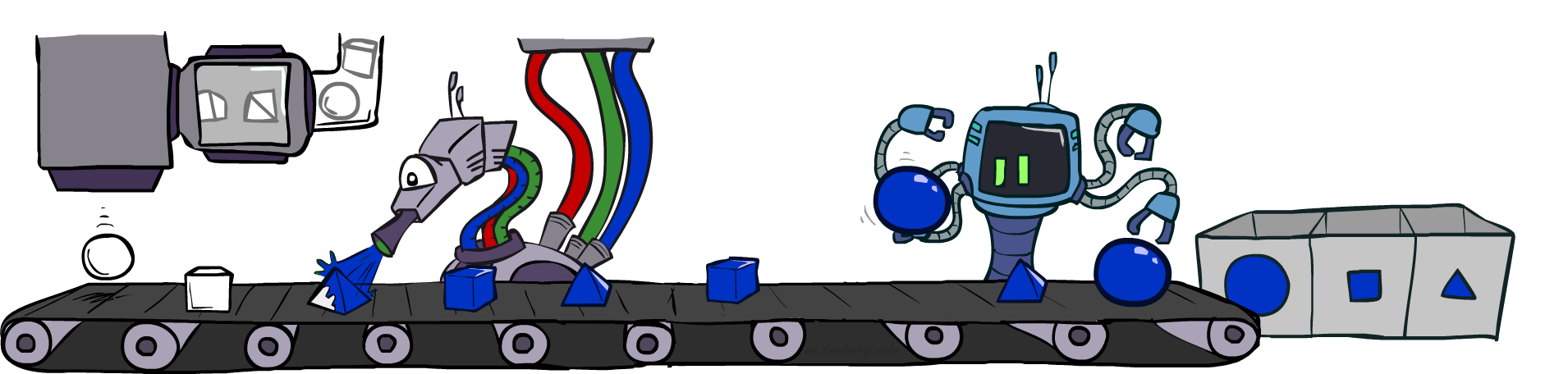 Likelihood Weighting
Likelihood weighting doesn’t solve all our problems
Evidence influences the choice of downstream variables, but not upstream ones (C isn’t more likely to get a value matching the evidence)
We would like to consider evidence when we sample every variable
 Gibbs sampling
Gibbs Sampling
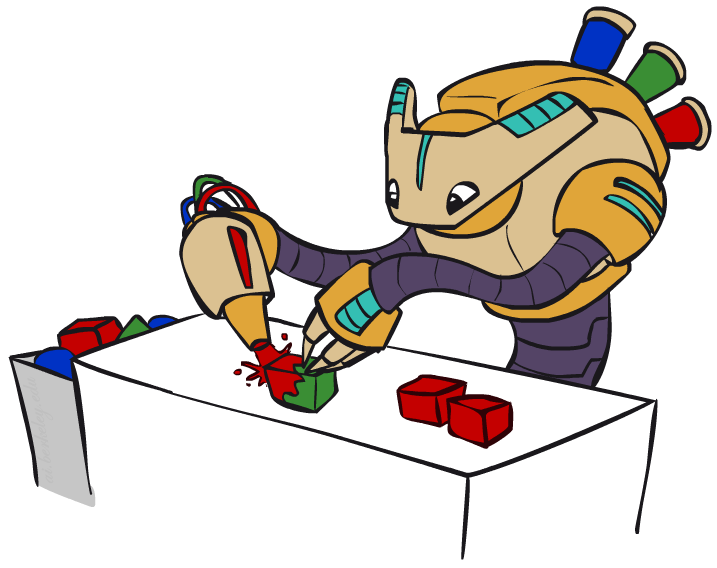 Gibbs Sampling
Procedure: keep track of a full instantiation x1, x2, …, xm.
Start with an arbitrary instantiation consistent with the evidence.
Sample one variable at a time, conditioned on all the rest, but keep evidence fixed.
Keep repeating this for a long time.
Gibbs Sampling Example: P( S | +r)
Step 2: Initialize other variables 
Randomly
Step 1: Fix evidence
R = +r



Steps 3: Repeat
Choose a non-evidence variable X
Resample X from P( X | all other variables)
C
C
C
C
C
C
C
C
S
S
S
S
S
S
S
S
+r
+r
+r
+r
+r
+r
+r
+r
W
W
W
W
W
W
W
W
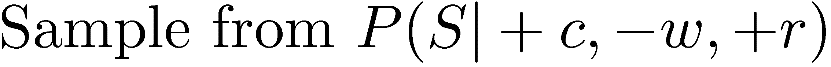 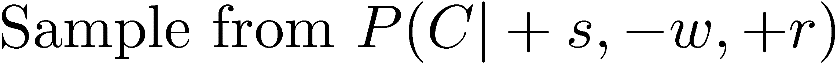 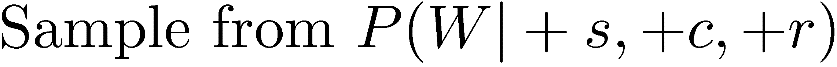 Gibbs Sampling Example: P( S | +r)
Keep only the last sample from each iteration:
C
C
C
C
C
C
C
C
C
C
C
C
C
C
C
S
S
S
S
S
S
S
S
S
S
S
S
S
S
S
+r
+r
+r
+r
+r
+r
+r
+r
+r
+r
+r
+r
+r
+r
+r
W
W
W
W
W
W
W
W
W
W
W
W
W
W
W
Efficient Resampling of One Variable
Sample from P(S | +c, +r, -w)	









Many things cancel out – only CPTs with S remain!
More generally: only CPTs that have resampled variable need to be considered, and joined together
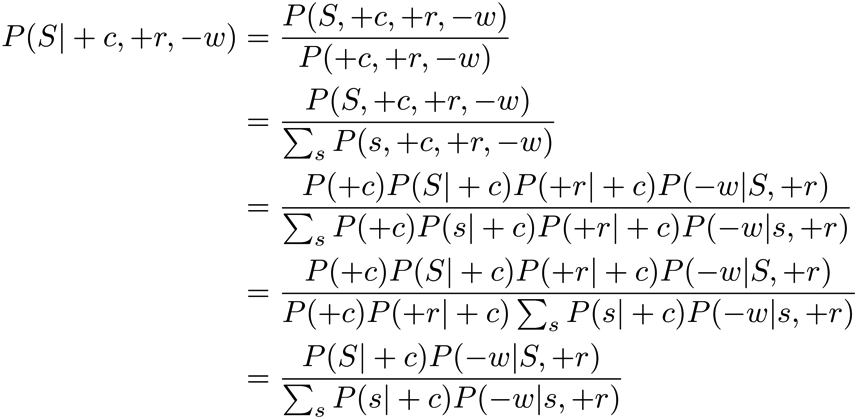 C
S
+r
W
Gibbs Sampling
Procedure: keep track of a full instantiation x1, x2, …, xm.
Start with an arbitrary instantiation consistent with the evidence.
Sample one variable at a time, conditioned on all the rest, but keep evidence fixed.
Keep repeating this for a long time.

Property: in the limit of repeating this infinitely many times the resulting sample is coming from the correct distribution

Rationale: both upstream and downstream variables condition on evidence.
 
In contrast: likelihood weighting only conditions on upstream evidence, and hence weights obtained in likelihood weighting can sometimes be very small.  Sum of weights over all samples is indicative of how many “effective” samples were obtained, so want high weight.
Further Reading on Gibbs Sampling
Gibbs sampling produces sample from the query distribution P( Q | e ) in limit of re-sampling infinitely often

Gibbs sampling is a special case of more general methods called Markov chain Monte Carlo (MCMC) methods 

Metropolis-Hastings is one of the more famous MCMC methods          (in fact, Gibbs sampling is a special case of Metropolis-Hastings) 

You may read about Monte Carlo methods – they’re just sampling
Markov Chain Monte Carlo*
Idea: instead of sampling from scratch, create samples that are each like the last one.

Procedure: resample one variable at a time, conditioned on all the rest, but keep evidence fixed.  E.g., for P(b|c):


Properties: Now samples are not independent (in fact they’re nearly identical), but sample averages are still consistent estimators!

What’s the point: both upstream and downstream variables condition on evidence.
-b
+a
+c
-b
-a
+c
+b
+a
+c
Bayes Net Sampling Summary
Prior Sampling  P(Q, E)






Likelihood Weighting  P( Q , e)
Rejection Sampling  P( Q | e )






Gibbs Sampling  P( Q | e )
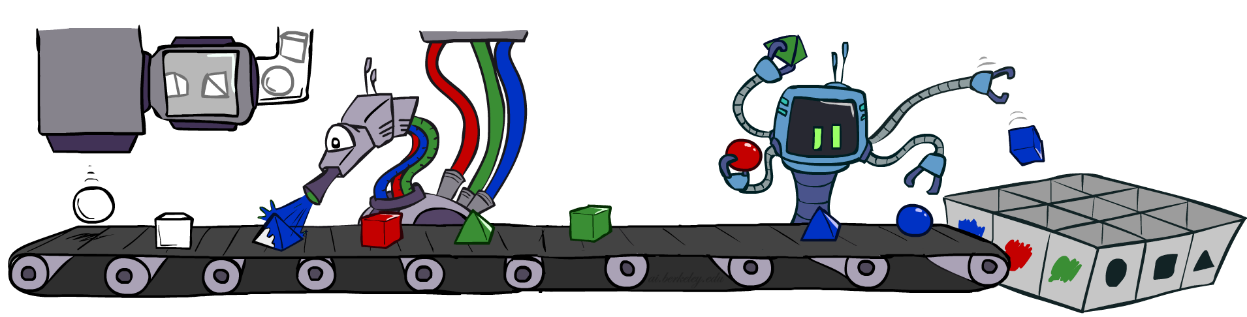 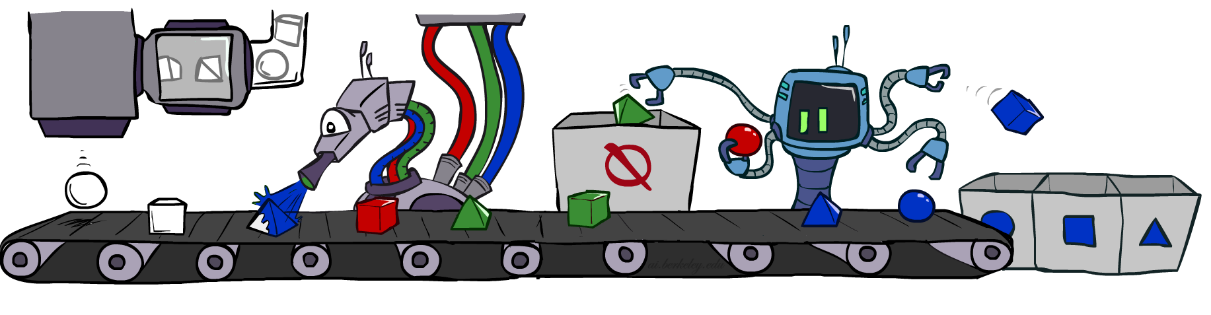 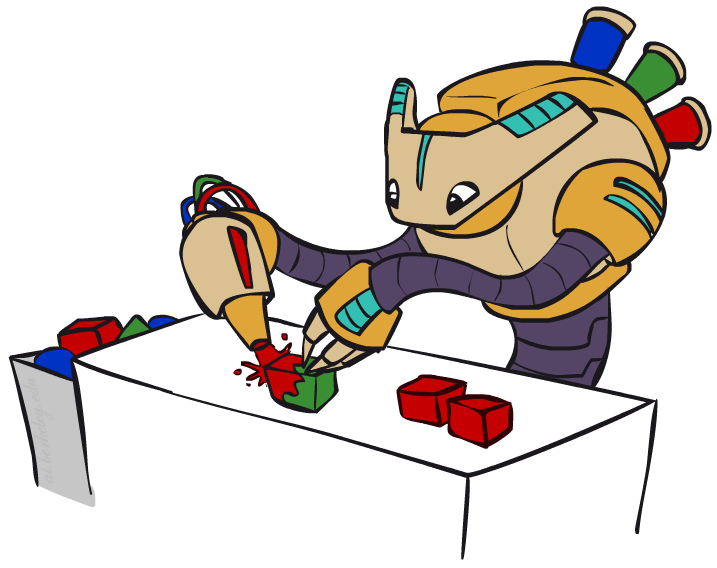 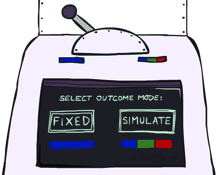 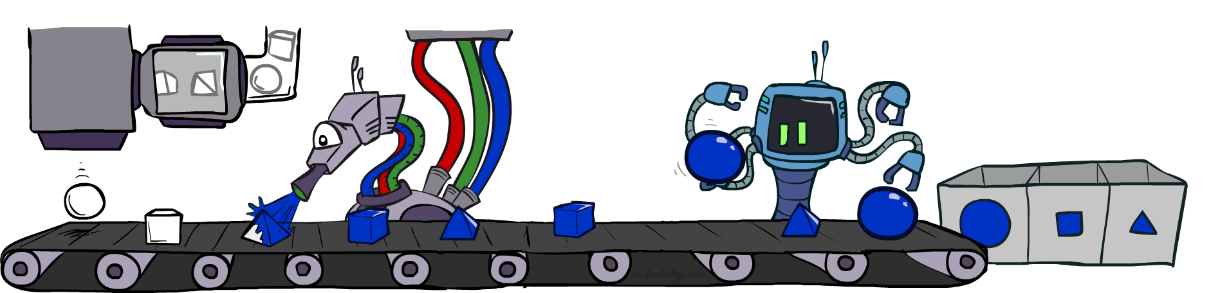